Accessing Higher Ground 2016
Westminster, Colorado
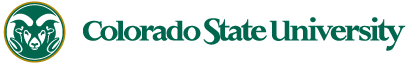 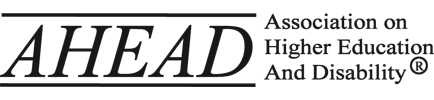 Assistive Technology Outcomes in Post-Secondary Students with Disabilities: the Influence of Diagnosis, Gender, and Class-Level
November, 2016
Marla C. Roll, MS, OTR/L
Matt P. Malcolm, PhD, OTR/L
About Us
College of Health & Human Sciences
Department of Occupational Therapy
Colorado State University
Marla  C. Roll, MS, OTR /L
Director – Assistive Technology Resource Center
Assistant Professor, Department of Occupational Therapy
Matt P Malcolm, Ph.D., OTR/L
Associate Professor
Department of Occupational Therapy
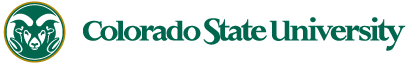 Agenda
CSU and ATRC overview
What our research has told us thus far
Need and rationale for continued research
Assistive Technology Outcomes in Post-Secondary Students with Disabilities: the Influence of Diagnosis, Gender, and Class-Level
Translation to practice and future research
Discussion
Desired Learning Outcomes
Participants will learn how diagnosis, gender, class-level (e.g., Freshman), and other variables impacted AT outcomes. 
Discuss other relevant variables to consider in AT service provision and assessment 
Engage in discussion regarding future research directions related to AT service provision
[Speaker Notes: We are hoping to consider the 4th learning outcome in a large group discussion at the end.  
Shorten or bold
Please ask questions throughout]
Institutional Profile
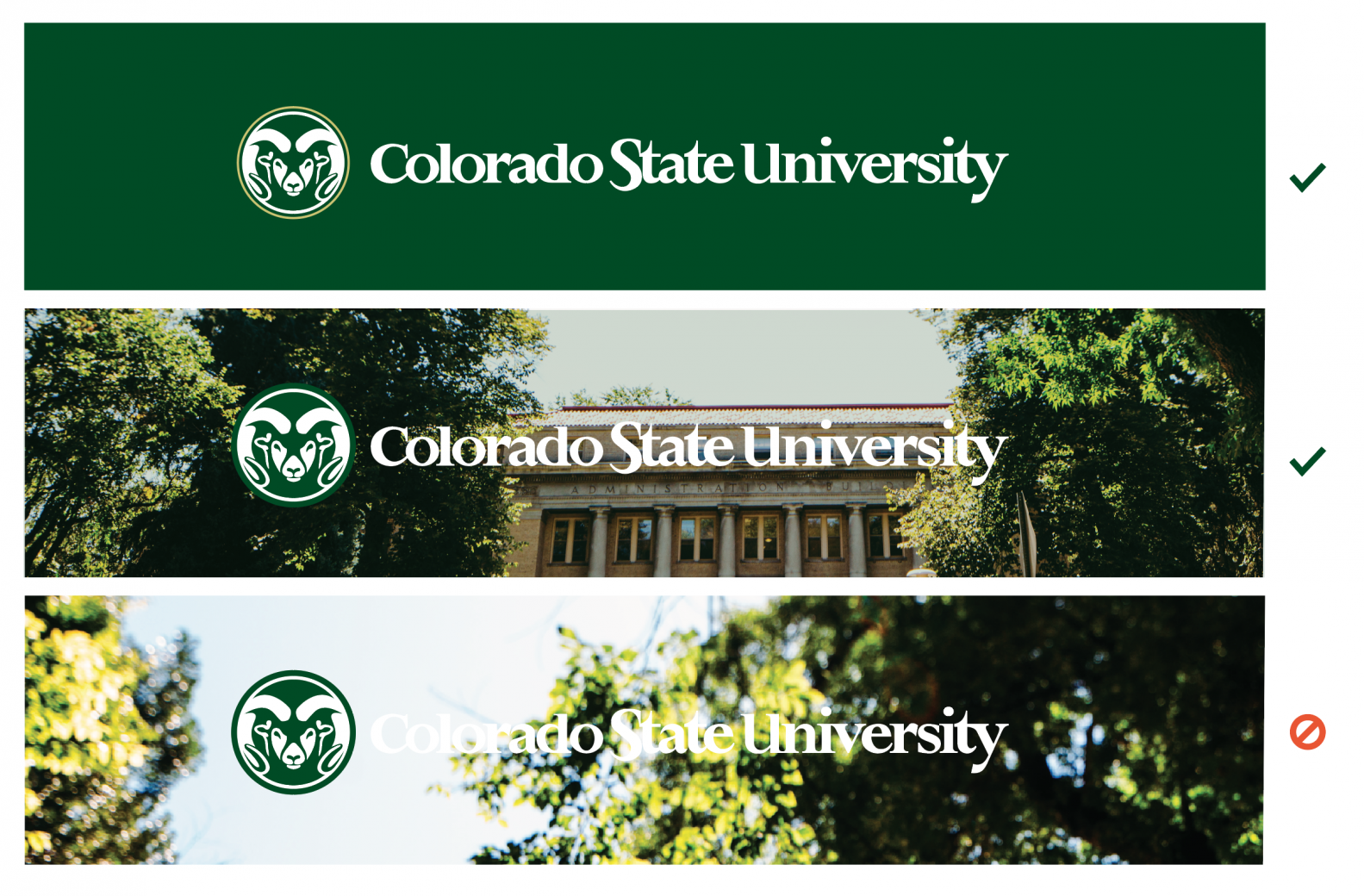 Land grant institution
Carnegie Research University 
Comprised of 8 colleges
32,000 students
1,700 faculty
4,500 employees
Located in northern Colorado in Fort Collins, CO  (Population: 150,000)
[Speaker Notes: Need to update with years stats]
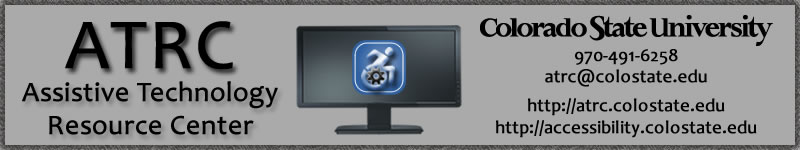 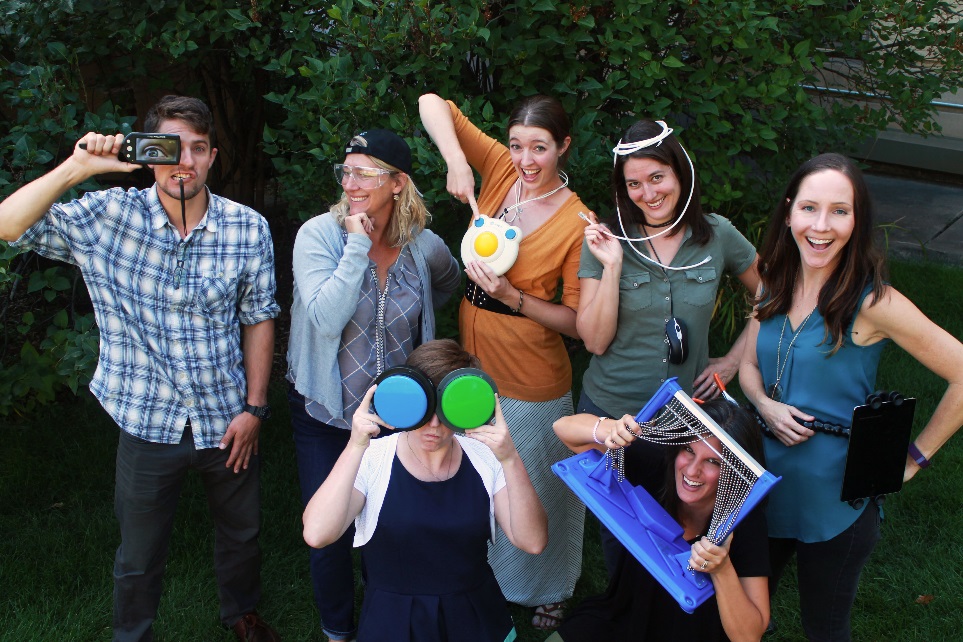 ATRC Mission: 
The ATRC ensures equal access to technology 
and electronic information for CSU students 
and employees with disabilities.

Service Overview:
Services include assistive technology assessments, accommodations and training, as well as consultation and education regarding accessibility and universal design of mainstream and instructional technologies.
OT graduate education regarding assistive technology.
[Speaker Notes: ATRC’s is funded by the VP for IT office to ensure ADA and 504 compliance.   Three primary functions: provide AT supports to employees and students, consult with the campus on digital accessibility ( how to make web sites and course materials accessible for users of assistive technologies.   Today’s presentation is focusing the aspects related to AT supports for students. 
Our model is a bit unique.  We serve the entire campus but are affiliated with the OT graduate program which allows us to tap into OT faculty and grad students for staffing, research, etc.  Win win – we hire OT grad students to assist with our service delivery to campus.]
Who comes to the ATRC?
The ATRC serves all majors and undergraduate, masters and PhD level students.

Referrals for students come through the campus DS office and the health center

A separate accommodation process related to technology access occurs.
The ATRC process/service:
Data collection 
( post COPM & ATRC survey)
[Speaker Notes: As mentioned, referrals come from primarily the DS office ( some temp dis from PT dept). 
We conduct an involved interview/ intake  - part of that includes the COPM admin – it serves as a pre baseline measure but also guides our intervention – what we offer – e.g. if they said that reading was the most important task, then we would prioritize reading as the place to start with tech supports. 
We use a structured trial and error with the students using the AT to complete school work. 
AT is acquired although, we are increasingly using campus site license so the tech is readily available.  
We provide training in the location where they plan to use it…. E.g. library, their personal laptop, etc.
We can provide as many sessions as they need – focus is on the application of AT/ tech to academic tasks
Follow through happens throughout the semester
Once the OT feels the AT supports have had time to provide an effect, we administer the COPM again and our ATRC survey.]
Our findings to date
[Speaker Notes: Using the Canadian Occupational Performance Measure (COPM), we previously examined students’ Performance and satisfaction ratings for academic tasks of reading, writing, note-taking, studying, and test-taking.]
Performance & Satisfaction ratings significantly increase with AT service delivery
(p<.001)
Malcolm MP, Roll MC. (2016). The impact of assistive technology services in post-secondary education for students with disabilities: Intervention outcomes, use-profiles, and user-experiences.  Assistive Technology. DOI: 10.1080/10400435.2016.1214932
[Speaker Notes: And we found that performance and satisfaction ratings for academic tasks of reading, writing, note-taking, studying, and test-taking all significantly increase following their participation with AT services.

(Malcolm MP, Roll MC. (2016). The impact of assistive technology services in post-secondary education for students with disabilities: Intervention outcomes, use-profiles, and user-experiences.  Assistive Technology. DOI: 10.1080/10400435.2016.1214932)]
User experiences
Were AT needs identified and in a timely manner?
90% strongly agreed or agreed
What is the best training approach for you?
Demonstration (38%), independent practice (22%), supported practice (22%)
Where do you use AT?
Library (46%), home/dorm (25%), student support services (20%)
On what academic tasks did you use AT?
Studying and reading
User experiences (cont’d)
Did AT positively impact your grades?
Yes (84%)
Did AT help you remain in your classes?
Yes (89%)
Were you able to independently use your AT?
Yes (88%)
If you stopped using AT, why?
Cost
Overall AT availability
AT did not work properly
Will you continue using AT post-graduation?
Yes, very likely (50%)
Previous finding + new questions
What we know
What we do not know
Performance & satisfaction is improved w/AT services
Timely, complete, student-centered, and contextually-appropriate service delivery is important
Use of AT improved the academic experiences of students
Are there differences in AT outcomes across student attributes of diagnosis, gender, and class-level (e.g., Freshman)?
Do these different attribute groups experience and use AT differently?
[Speaker Notes: What we know
Performance & satisfaction is improved w/AT services
Timely, complete, student-centered, and contextually-appropriate service delivery is important
Use of AT improved the academic experiences of students
What we do not know
Are there differences in AT outcomes across diagnostic groups, gender, and class-levels (e.g., Freshman)?
Do these different demographic groups experience and use AT differently?]
Our new research questions:
1. What is the makeup of the population of students seeking AT services considering attributes of diagnosis/impairment, gender, and class-level?
2. How might these attributes impact AT outcomes related to student perceptions of their performance and satisfaction in completing common academic tasks?
3. Are student perceptions of AT service provision, use, and impact influenced by these same attribute variables?
The type of diagnosis may influence AT needs, outcomes, and experiences
rationale
Women and men in higher ed. have different needs and experiences.  Is this true when AT services are involved?
Because the first years of college are the most challenging, might “higher ed. experience” (class-level) be relevant?
For this new investigation
[Speaker Notes: What is the rationale for this new investigation?
The type of diagnosis may influence AT needs, outcomes, and experiences

Women and men in higher ed. have different needs and experiences.  Is this true when AT services are involved?

Because the first years of college are the most challenging, might “higher ed. experience” (class level) be relevant?]
How research might allow us to enhance service delivery
ATRC would be better able to anticipate who might benefit from services
ATRC might be able to target certain populations through outreach efforts – getting them in the door
Information about what diagnoses are benefitting could shape both what we buy and how we train – cater our services to their needs.
Disabilities in Higher Education
Nationally, 11.3% of undergraduates report some type of disability ( National Center for Education Statistics, 2008; U.S. Government Accountability Office, 2009).

At Colorado State University (Schelly, Davies, & Spooner, 2013).
8%–11% report a disability
Non-apparent disabilities are the largest proportion and growing
[Speaker Notes: Additionally, national statistics speak to an increased number of students with disabilities attending higher education.  Statistics at CSU have mirrored the nat’l stats as well.]
Methodology
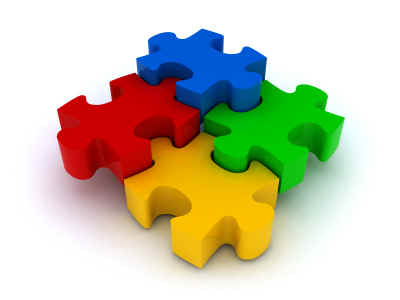 Methodology
Participants: college students seen as clients in the  CSU ATRC between 2011-2015
n=455
All client identifiers were removed from the data at point of analysis
Methods approved by CSU IRB
Investigation: Exploratory and retrospective
Measurement: 
Intake questionnaire: attributes
End-of-semester ATRC survey: service provision, AT use, AT impact
Pre- and post-AT intervention (semester) mCOPM: performance, satisfaction
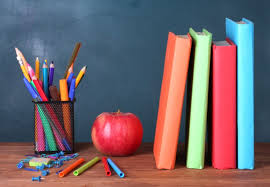 ATRC use of mCOPM
Focuses areas of occupation on academic skills in postsecondary education
How do you rate your performance?
How satisfied are you with this task?
[Speaker Notes: mCOPM has allowed us to tailor measures to our population.  Also, the focus is on academic success versus use of the technology….
Term occupation is OT speak but translates to meaningful tasks of a college student]
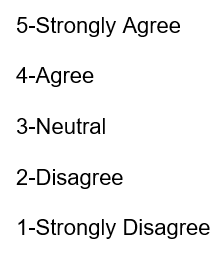 Use of the ATRC survey
Five variables were assessed from the ATRC survey:
“The ATRC staff accurately identified and met my needs during the evaluation, assessment and training sessions” (identification of need).

“The assistive technology accommodation was provided by the ATRC in a reasonable time-frame” (timely accommodation).

“I am currently independently able to use the recommended assistive technology to meet my needs” (independent AT use).

“I feel comfortable requesting course materials from instructors that work best for my learning style and assistive technology needs” (comfort advocating).

“Using Assistive Technology positively impacted my ability to remain in my course(s)” (remain in courses).
RESULTS
What is the makeup of the population of students seeking AT services considering attributes of diagnosis/impairment, gender, and class-level?
Research question 1
Distributions of students served by diagnosis or impairment
Non-apparent (~73%)
[Speaker Notes: CNS would include non-apparent like cog impairments secondary to TBI

Approximately 73% of students fit into the category of non-apparent.  This number is likely larger given the number of students in the “unspecified” category]
Types of Disabilities
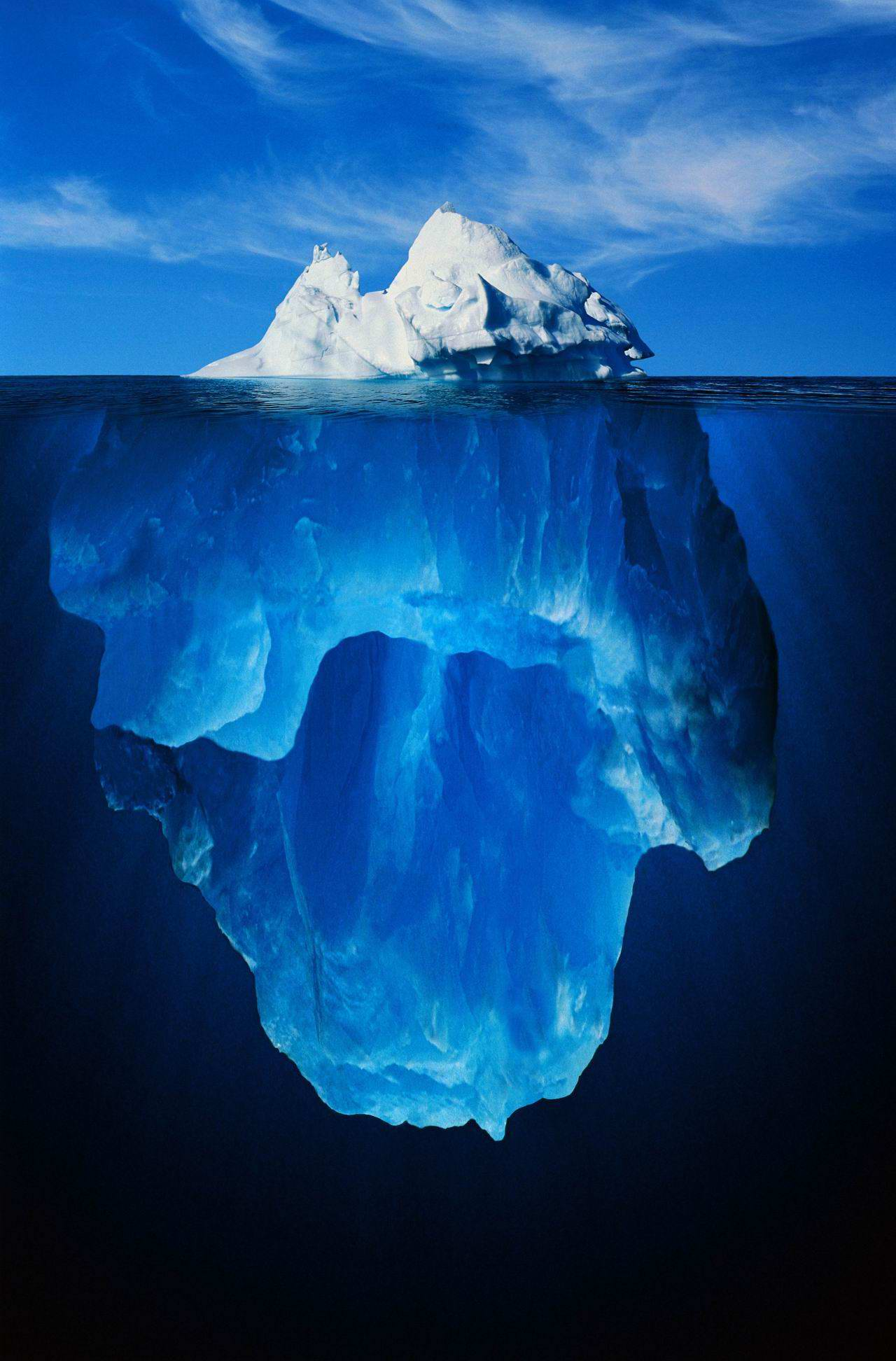 Mobility Impairments
Visual Impairments / Blindness
25%
Apparent
75%
Learning Disability
Mental/behavioral disorder (e.g., ADHD, ASD)
CNS damage (e.g., TBI)
Mood disorder (e.g., depression, PTS)
Non-apparent
[Speaker Notes: Who is using assistive technology in higher education is changing as is the types of AT they are using.  In the early days of the ATRC, the larger population served was students with apparent disabilities.  No longer true – thankfully, the types of AT solutions for non apparent have increased as well.  However, students with non-apparent disabilities are less likely to self-identify and to receive necessary accommodations.]
How might attributes impact AT outcomes related to student perceptions of their performance and satisfaction in completing common academic tasks?
Research question 2
COPM Performance
COPM Performance
COPM Satisfaction
COPM Satisfaction
Significantly different changes in performance and satisfaction ratings between groups (p<.02) Greatest change seen for those with mood disorders (p<.05)Gender & class-level did not influence performance and satisfaction ratings
Research question 2: How might attributes impact AT outcomes related to student perceptions of their performance and satisfaction in completing common academic tasks?
[Speaker Notes: For research question 2, there were significant differences in the positive change scores when diagnosis was entered as a factor.  This greatest changes were seen for those with a mood disorder. Gender & class-level did not influence performance and satisfaction ratings.]
Are student perceptions of AT service provision, use, and impact influenced by these same attribute variables?
Research question 3
[Speaker Notes: Research question 3: Are student perceptions of AT service provision, use, and impact influenced by these same attribute variables?]
Timeliness of accommodation by diagnosis/impairment
[Speaker Notes: Diagnostic groups significantly differed on their ratings of “timeliness of accommodation” (F6,75=2.66, p=.021).  Post-hoc pairwise comparisons revealed that individuals with mobility deficits or chronic pain (a*) rated “timeliness of accommodation” significantly lower than individuals in the learning disabled (a1*), ADD/ADHD/ASD/other cognitive perceptual (a2*), or “other” (a3*) diagnostic groups.]
Timeliness of accommodation by diagnosis/impairment
[Speaker Notes: Diagnostic groups significantly differed on their ratings of “timeliness of accommodation” (F6,75=2.66, p=.021).  Post-hoc pairwise comparisons revealed that individuals with mobility deficits or chronic pain (a*) rated “timeliness of accommodation” significantly lower than individuals in the learning disabled (a1*), ADD/ADHD/ASD/other cognitive perceptual (a2*), or “other” (a3*) diagnostic groups.]
Independence of AT use by diagnosis/impairment
Independence of AT use by diagnosis/impairment
[Speaker Notes: Diagnostic groups significantly differed on their ratings of “independence of AT use” (F6,75=2.24, p=.049).  Post-hoc pairwise comparisons revealed “independence of AT use” was also rated significantly higher by individuals with a learning disability compared to those with CNS damage.]
What was NOT significantly different
Across some diagnoses, feelings about the timeliness of AT services and independence of AT use differedEspecially note the lower ratings for those with mobility deficit (timeliness) and CNS damage (independence)AT identification, advocacy, and course success ratings were similar across diagnostic groupsGender and class-level did not influence student ratings
Research question 3: Are student perceptions of AT service provision, use, and impact influenced by these same attribute variables?
Take Home Points from the Data
1/3 have diagnosis of LD
Freshman comprise the largest represented class
Performance and satisfaction ratings for all tasks significantly increased 
AT outcomes of performance and satisfaction were significantly influenced by diagnosis (for some diagnoses)
AT user experiences were somewhat influenced by diagnosis (for some diagnoses)
Gender and class-level did not influence AT outcomes or user experiences
How may our results be translated to practice?
Although we are not diagnosis-focused, we must consider how person-factors related to diagnosis might influence the student’s AT service outcomes and her/his experiences with AT
Enhance accommodations for students who have a learning disability, visual deficit, mental/behavioral disorder, or CNS damage
Consider “therapeutic use of self” as an intervention principle overlying AT service provision
Explore processes that allow for improved planning for mobility impairments
Must have adequate supports for note-taking
What is next?
Link AT services to objective academic outcomes (retention, GPA, graduation, etc.)
Develop appropriate outcome measures specifically tailored to assess progress in college students who use AT.
Explore  co-curricular  or co- academic activities -  how AT impacts
Focused research on students with non-apparent disabilities
Group Discussion:
Other variables to consider?  ( demographics,etc.)

What other research questions should we be asking? 

What research questions are you asking on your campus?
[Speaker Notes: What else???]
Thank You!
Questions: 

Contact Info:
Marla.Roll@colostate.edu 
Matt.Malcolm@colostate.edu





Slide show available on the ATRC Website 
(http://atrc.colostate.edu/presentations.aspx)